Alaska Sea Ice Program Operations
JPSS/GOES-R PG RR Summit
Michael Lawson 2/27/20
End Products
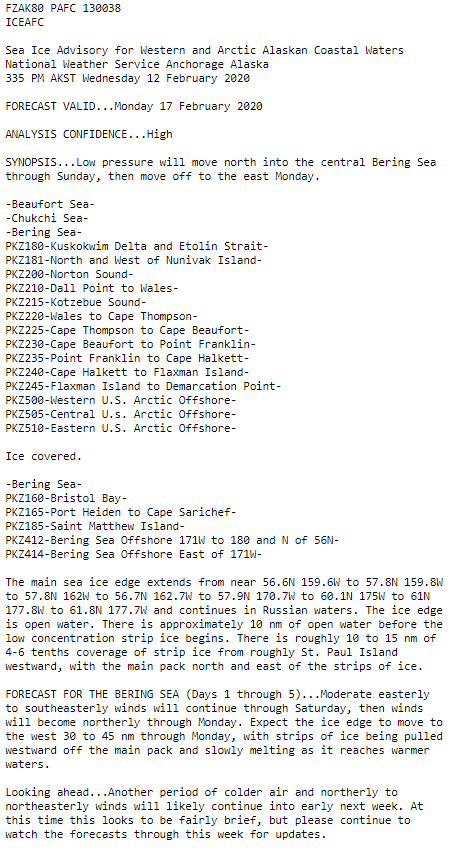 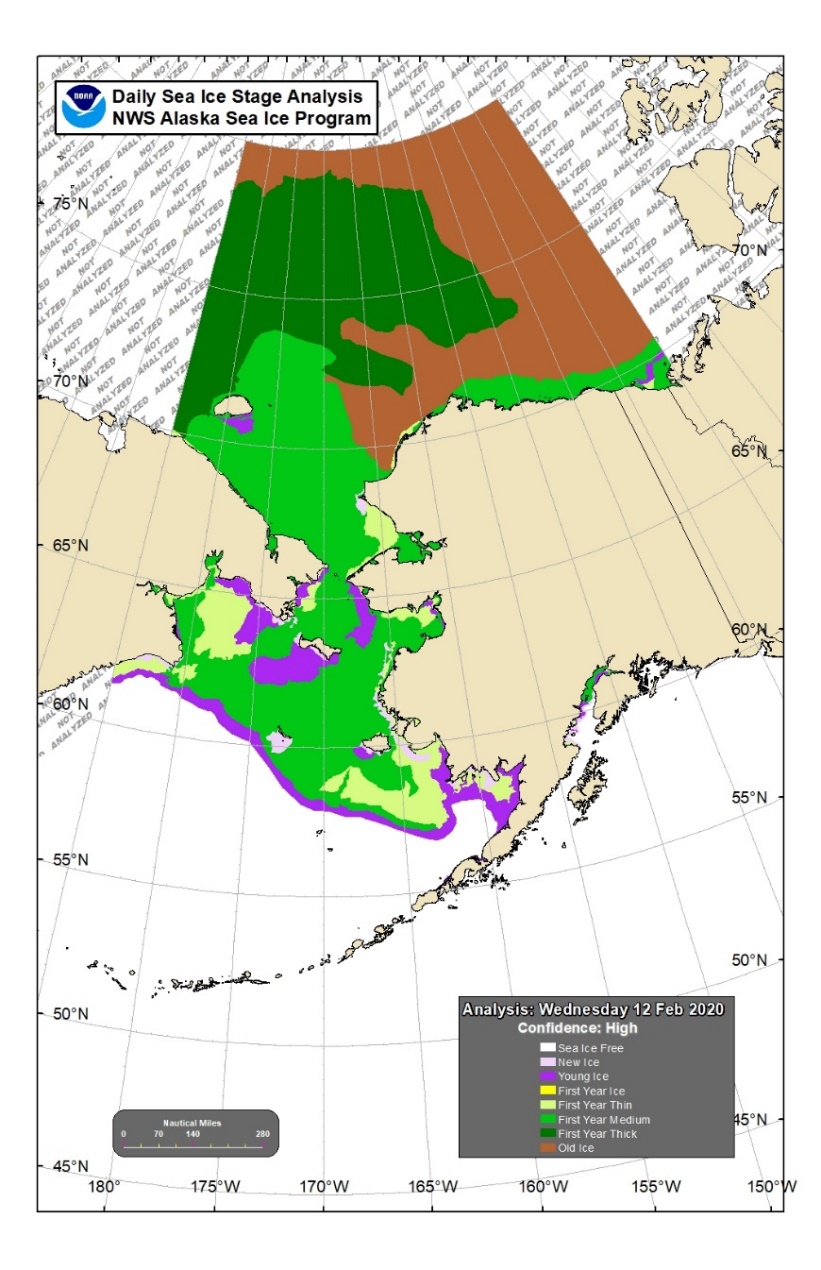 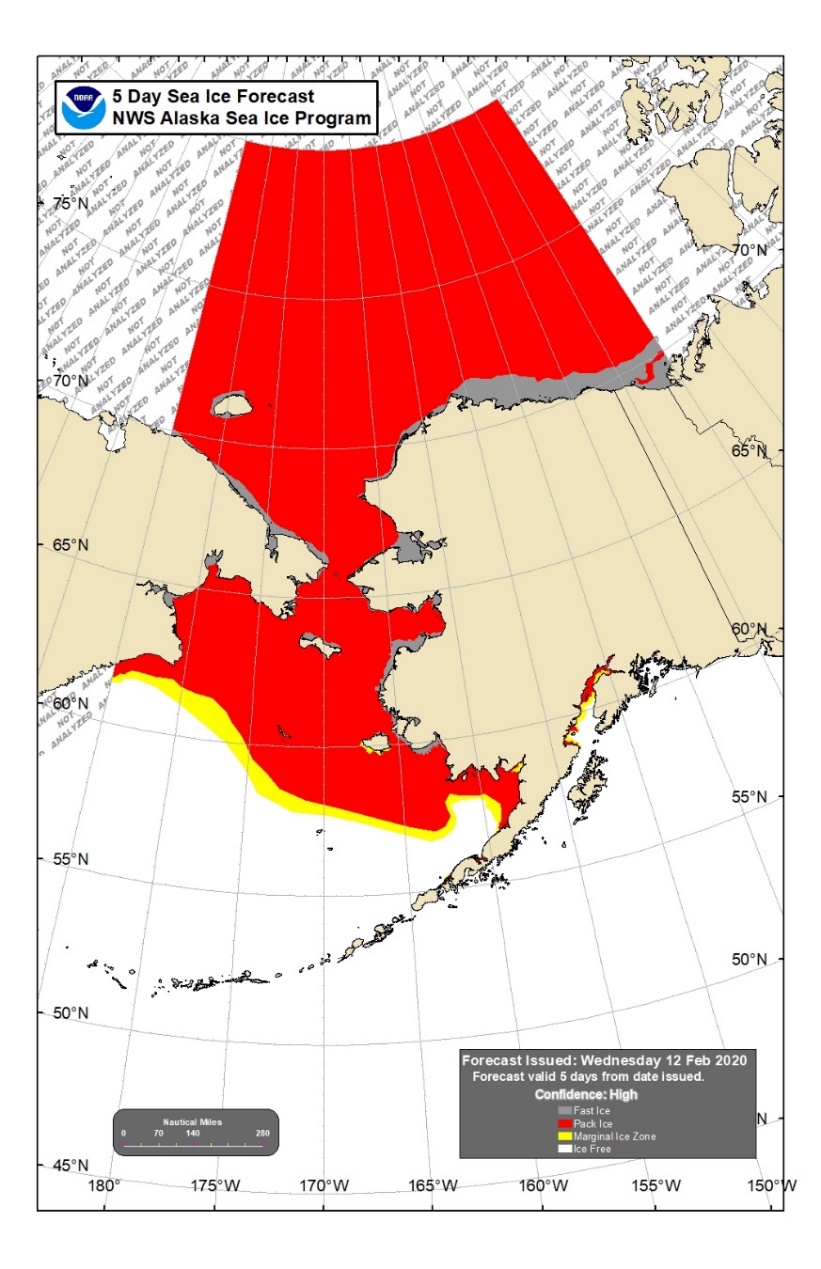 [Speaker Notes: These are the maps that get produced at the end of our day of analysis/forecasting. The two on the left get produced 7 days/week while the forecast map on the right gets produced Mon/Wed/Fri
Concentration Analysis break out in tenths how much ice is in a given area. 
Stage Analysis takes those concentrations and highlights the oldest/thickest ice in a given shape, even if it is only 1/10 of a particular shape.]
Format/What we use
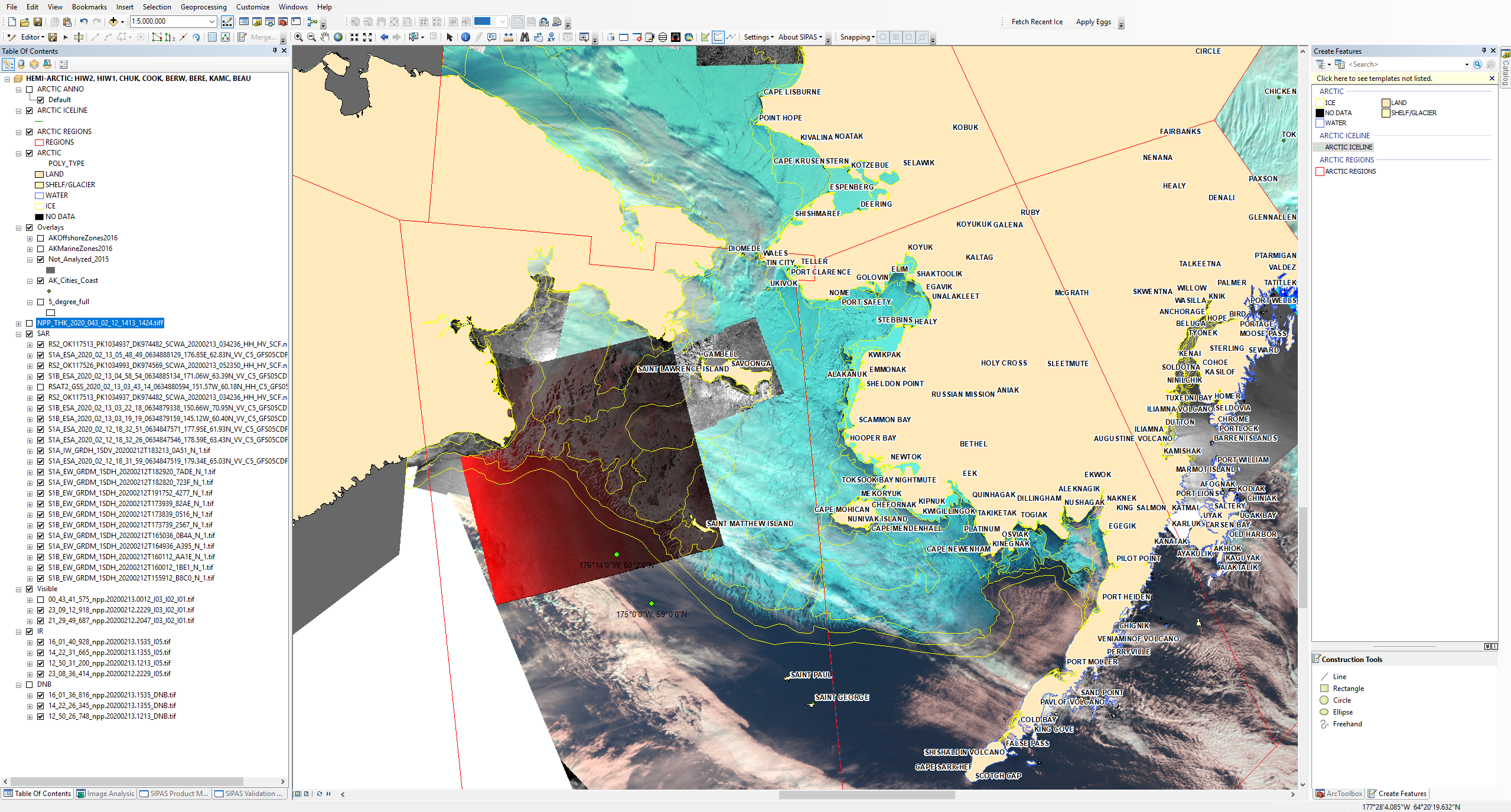 [Speaker Notes: SIPAS is an application within ArcMap]
Starting Image------> End Goal
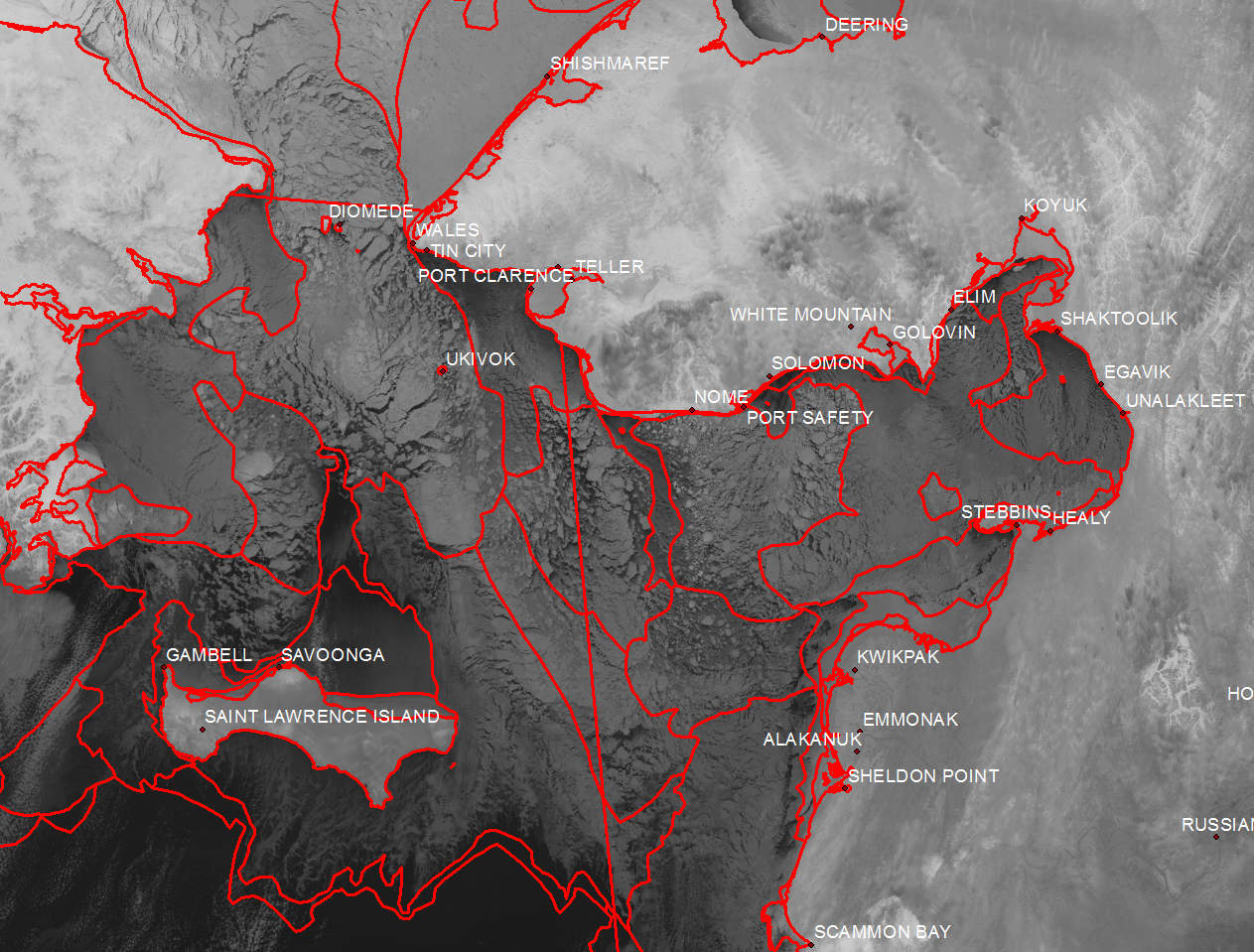 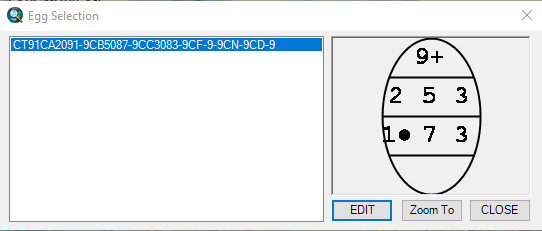 What is important to us?
Ice edge (position of marginal ice zone/pack ice zone)
Shorefast ice (Public safety: subsistence hunting/travel)
Identification of old ice (Summertime navigational waters)
Fishing fleet DSS
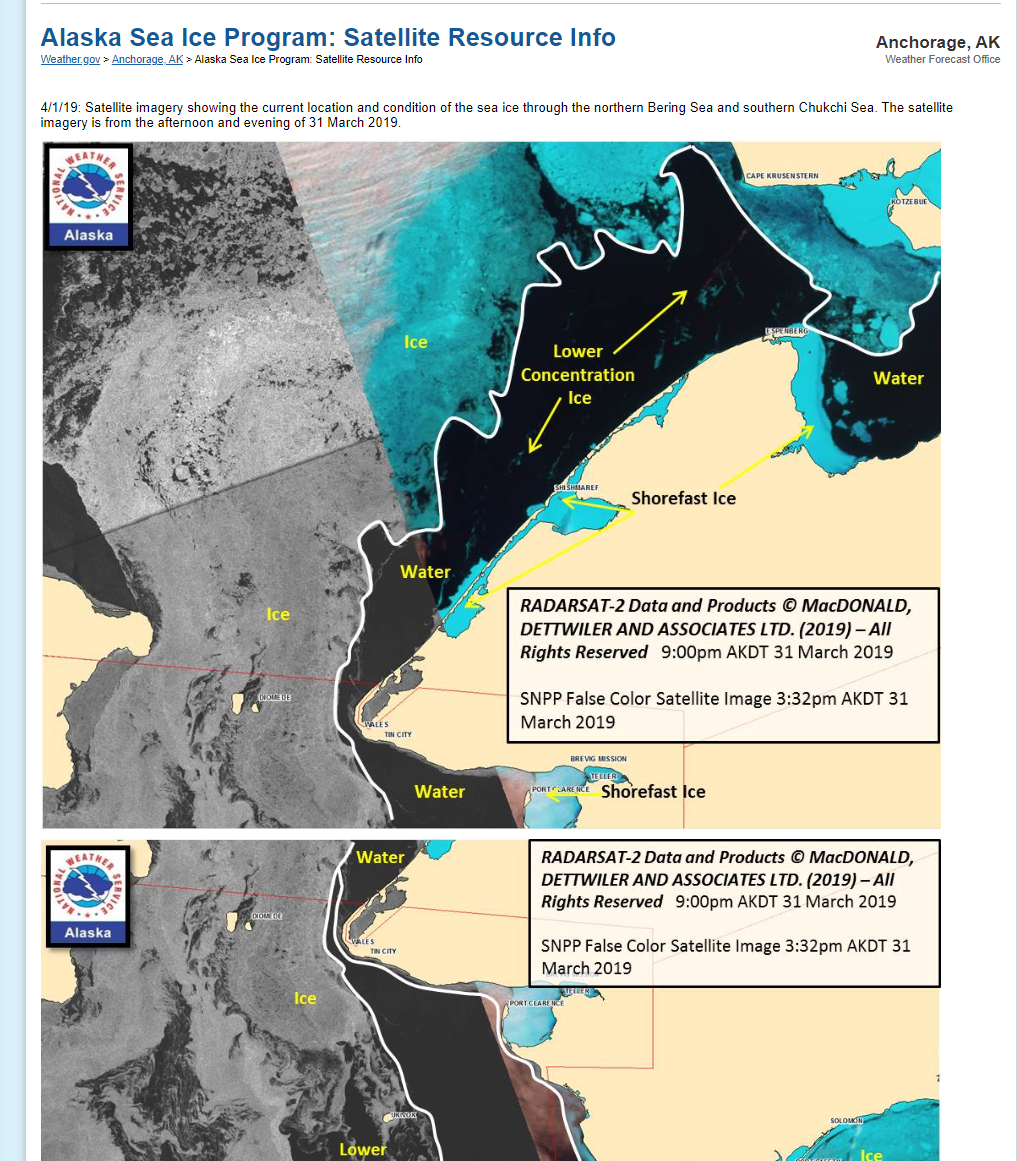 Additional resources
Sea Ice for Walrus Outlook:
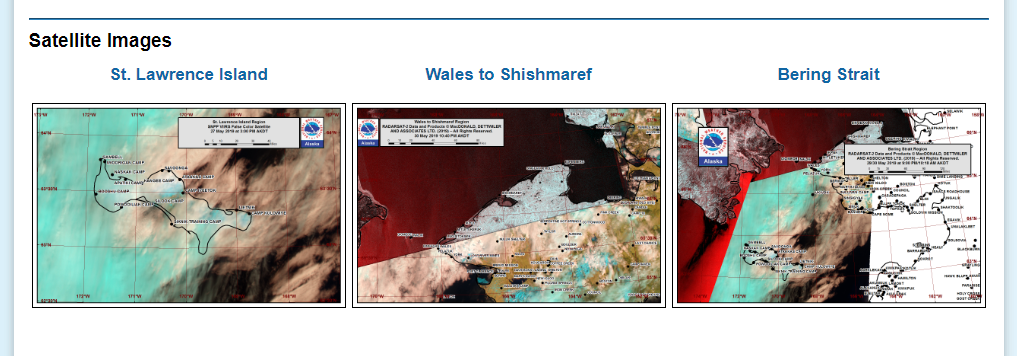 [Speaker Notes: Potential for a JPSS collaboration project? Satellite overlaid with ice edge info?]